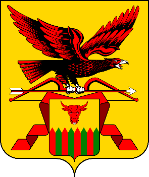 Министерство природных ресурсов Забайкальского края
Промежуточное совещание по защите бережливых проектов
Немков Сергей Иванович
Министр природных ресурсов Забайкальского края
Проект:
Оптимизация процесса оформления договоров аренды лесных участков с недропользователями
Организационно-распорядительные документы
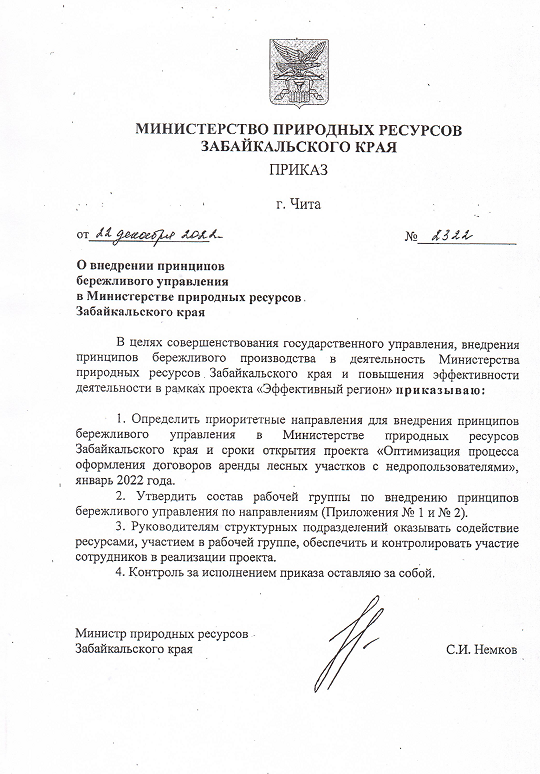 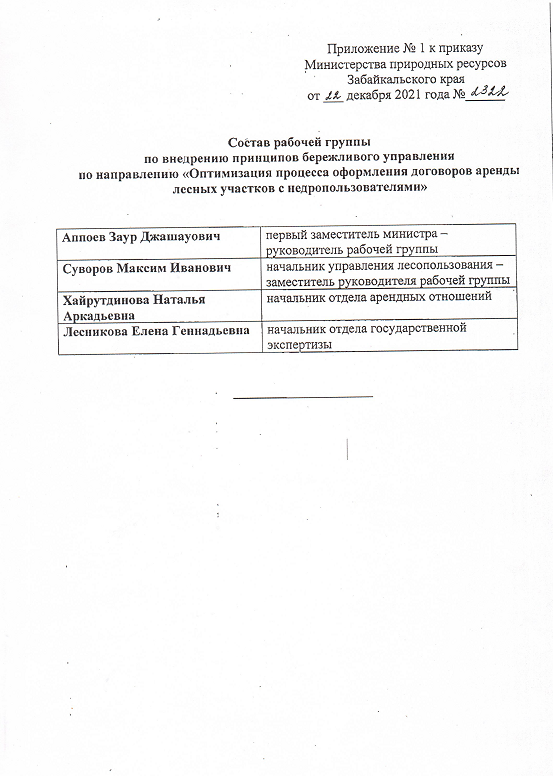 Команда проекта
Паспорт проекта
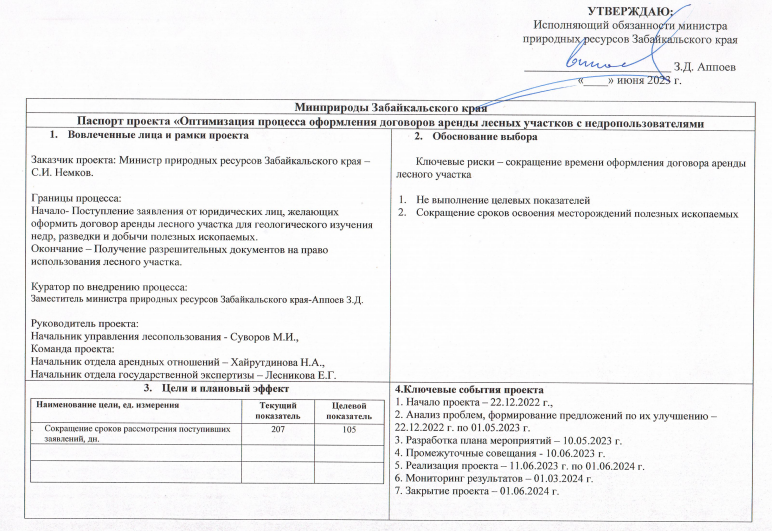 Текущая карта процесса
Текущая карта процесса
Список проблем
Идеальная карта процесса
Идеальная карта процесса
Выявление коренных причин методом «5 Почему?»
Проблема
Проблема
Проблема
4- затягивание сроков согласования и подписания документов
1,2 - загруженность специалистов, 
обработка срочных документов
3- затягивание сроков подачи документов заявителем
5 - невозможность проезда к месту проведения работ по погодным условиям
6- несвоевременная оплата услуги заявителем
8 -ожидание реакции со стороны заявителя
Почему?
Почему?
Почему?
Длительное время согласования ОИВ (последовательное согласование руководителями отделов)
Внутрихозяйственное решение заявителя
увеличение количества входящей документации при неизменном штате
Внутрихозяйственное решение заявителя
Почему?
Почему?
Почему?
Коренная причина
Коренная причина
Коренная причина
Неиспользование электронного документооборота
Внутрихозяйственное решение заявителя
Запрет на увеличение штатной численности государственных гражданских служащих
Внутрихозяйственное решение заявителя
Выявление коренных причин методом «5 Почему?»
Проблема
Проблема
9 - отказ как проблема (возврат на доработку)
7 - потери времени на внесение информации в различные базы данных
Почему?
Почему?
установление законом ведения различных отчетов и баз данных (ЕГАИС, Аверс, 6-ОИП, 7-ГЛР)
Ошибки в документах
Почему?
Почему?
Коренная причина
Коренная причина
Отсутствие интеграции между базами
Отсутствие возможности доработки в рабочем порядке  из-за загруженности специалистов
Отсутствие специалистов у заявителей
Пирамида проблем
1
2
3
4
7
3
8
4
6
9
5
Вклад в цель проекта
Целевая карта процесса
Целевая карта процесса
Целевая карта процесса
План мероприятий по реализации проекта
Спасибо за внимание